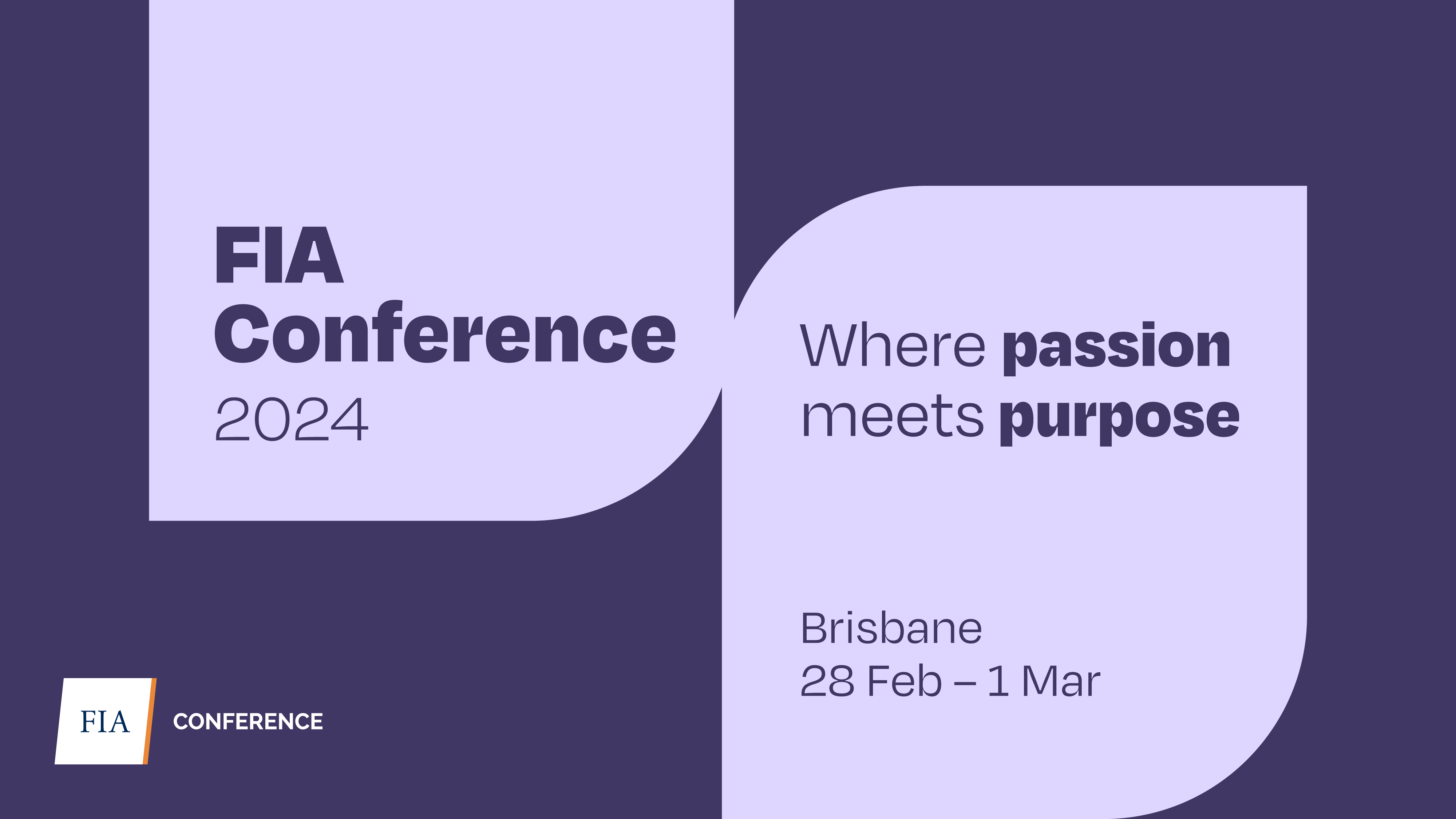 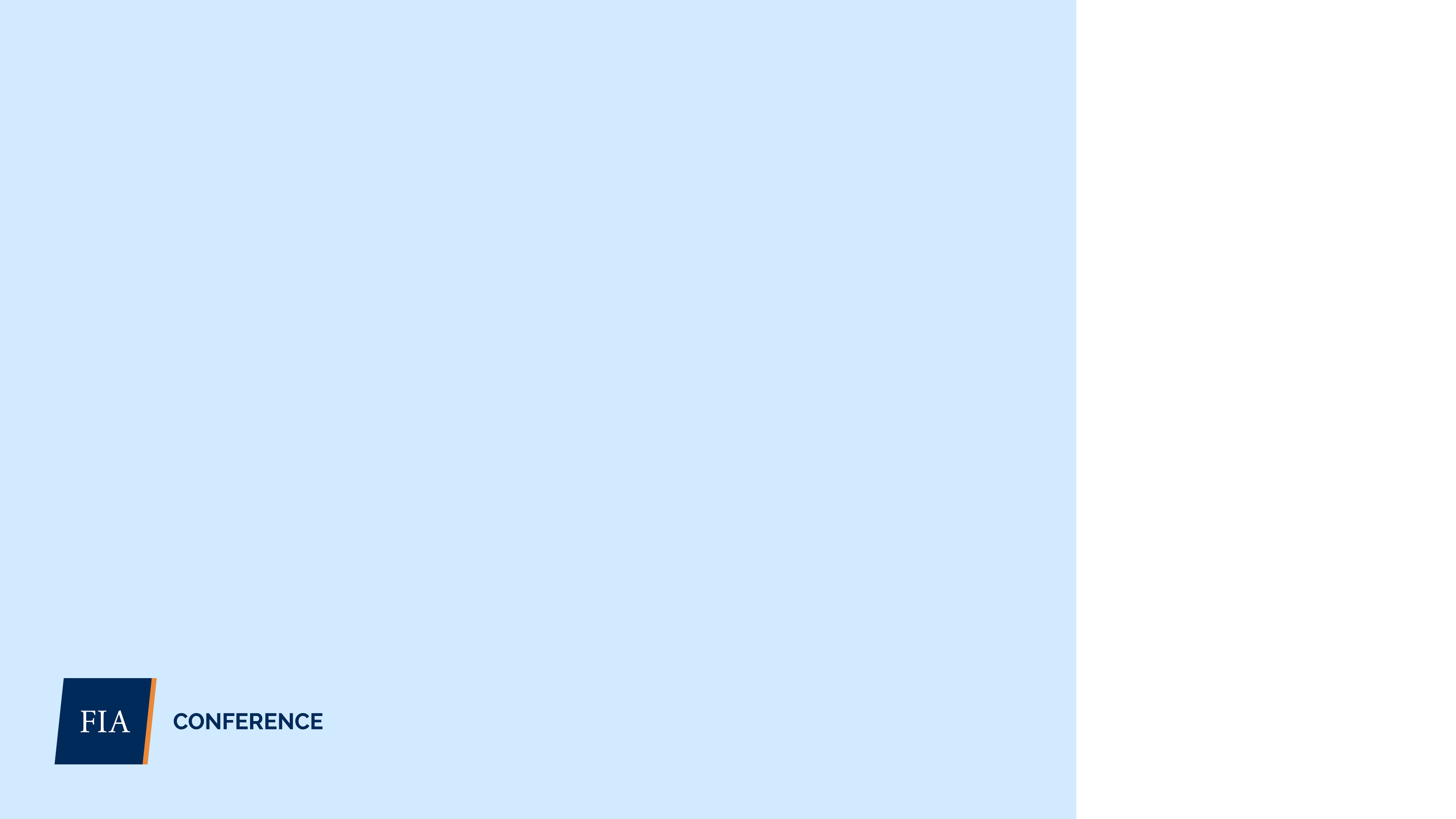 Session Title Goes Here
COMMUNITY & EVENTS TRACK
<SPEAKER NAME GOES HERE>
<SPEAKER ORG GOES HERE>
Community & Events Track
Sponsored By:
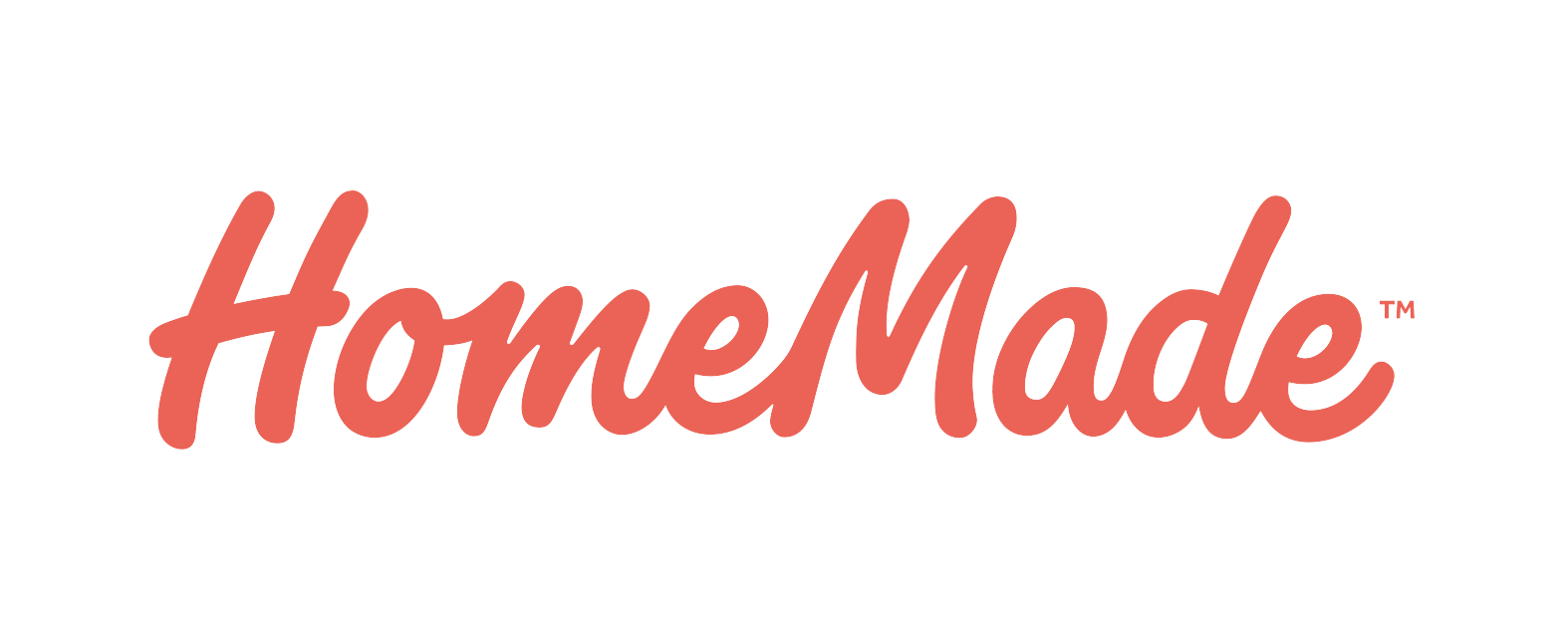 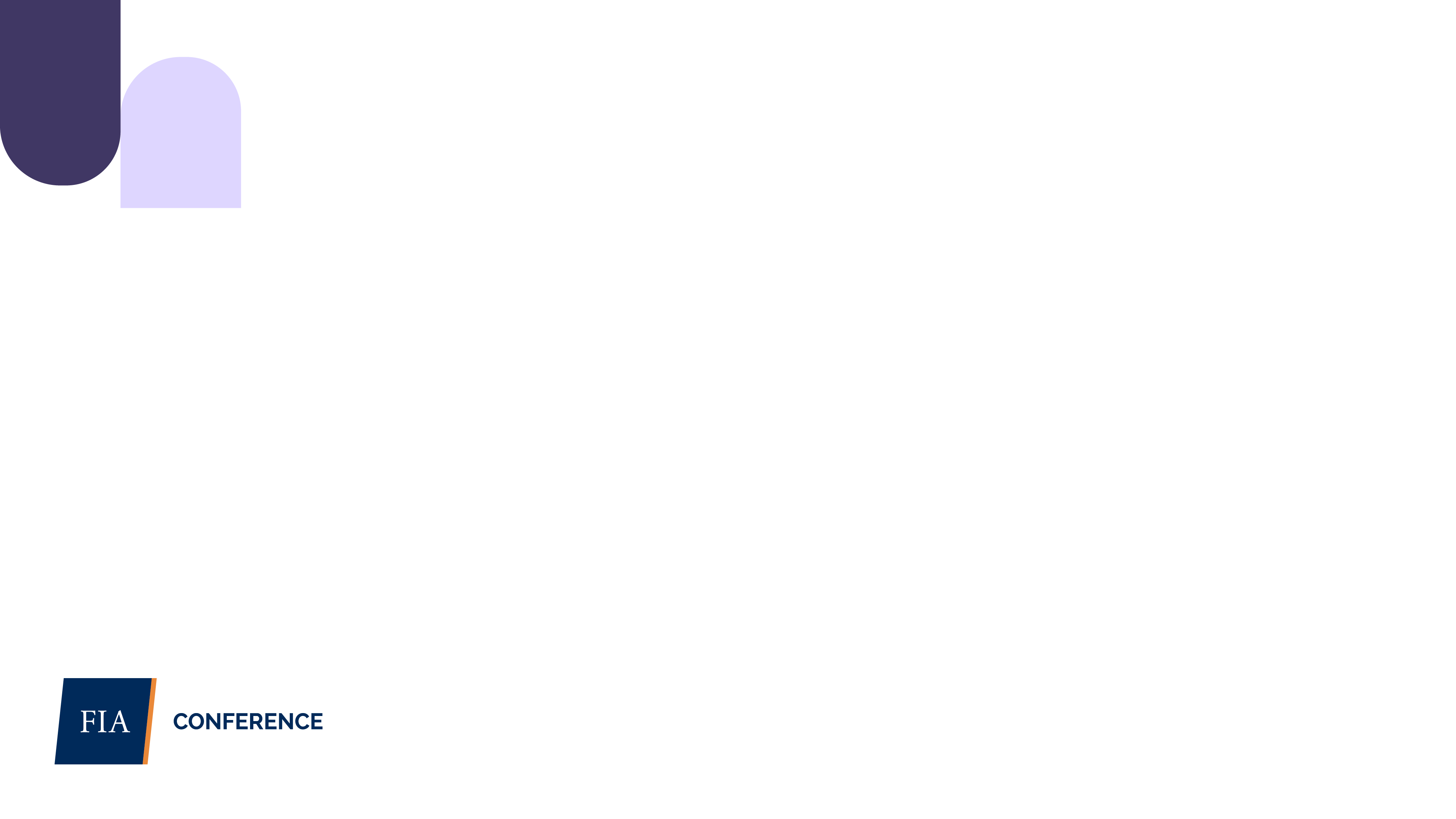 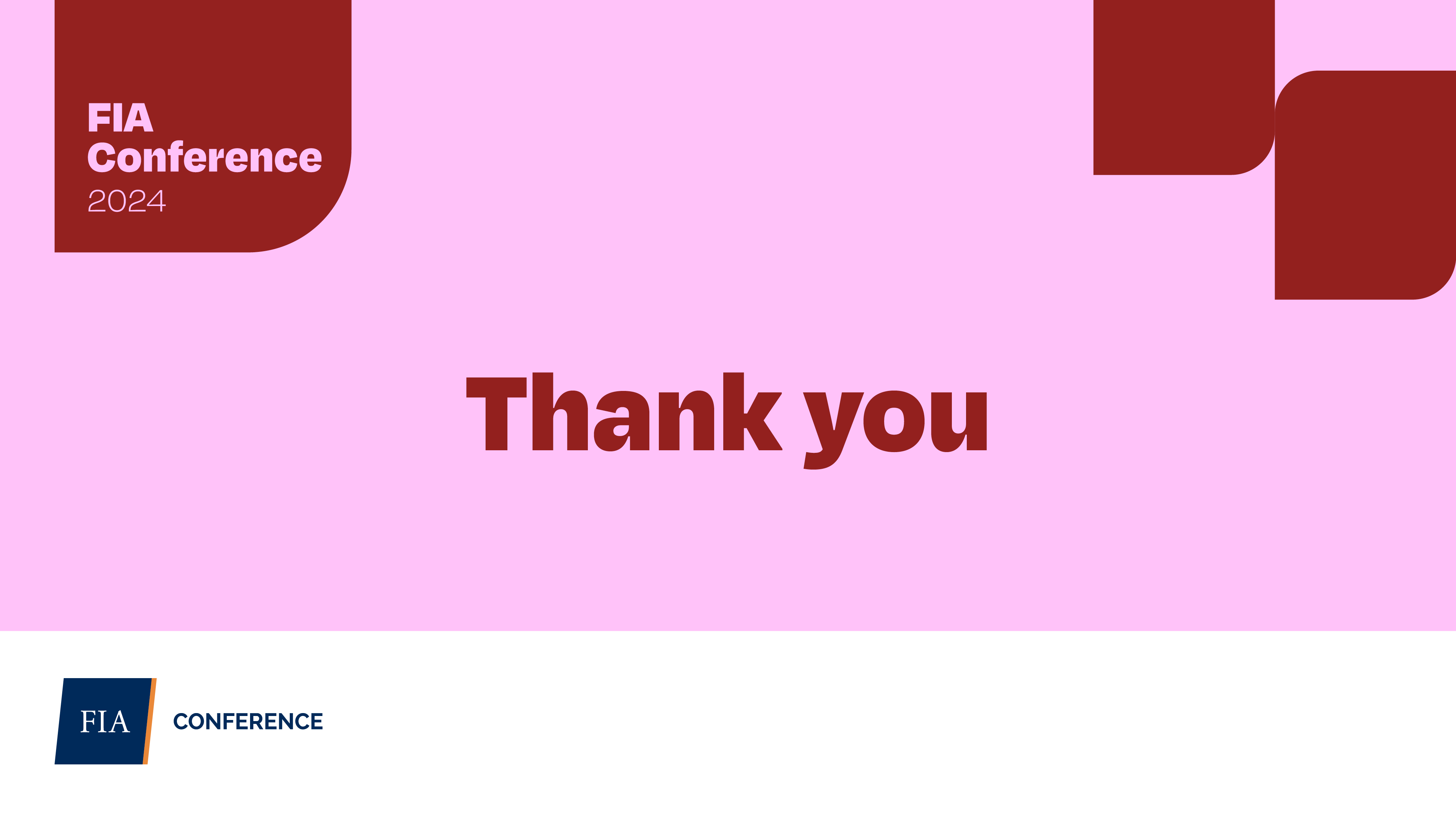 Community & Events Track
Sponsored By:
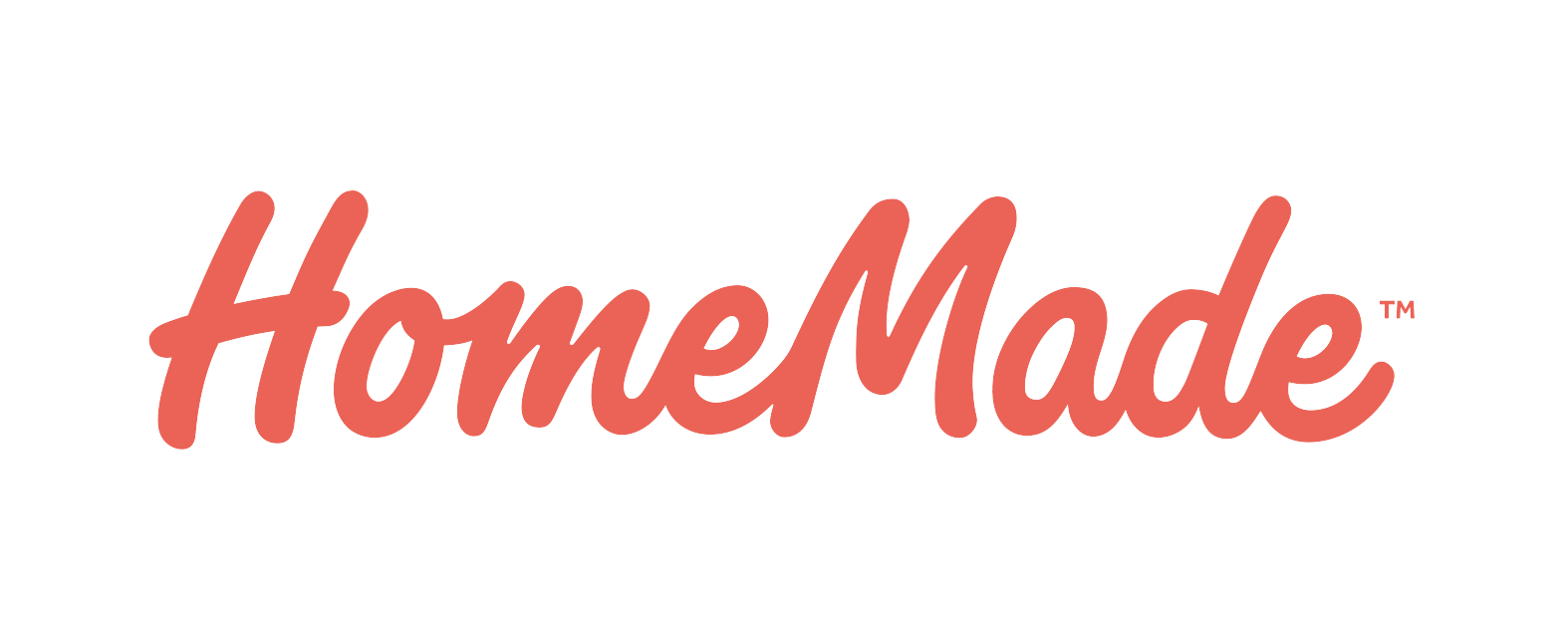